Fig. 1. Mean improvement from baseline in EQ-5D VAS score. Two etanercept regimens, etanercept 50 mg QW (filled ...
Rheumatology (Oxford), Volume 46, Issue 6, June 2007, Pages 999–1004, https://doi.org/10.1093/rheumatology/kem069
The content of this slide may be subject to copyright: please see the slide notes for details.
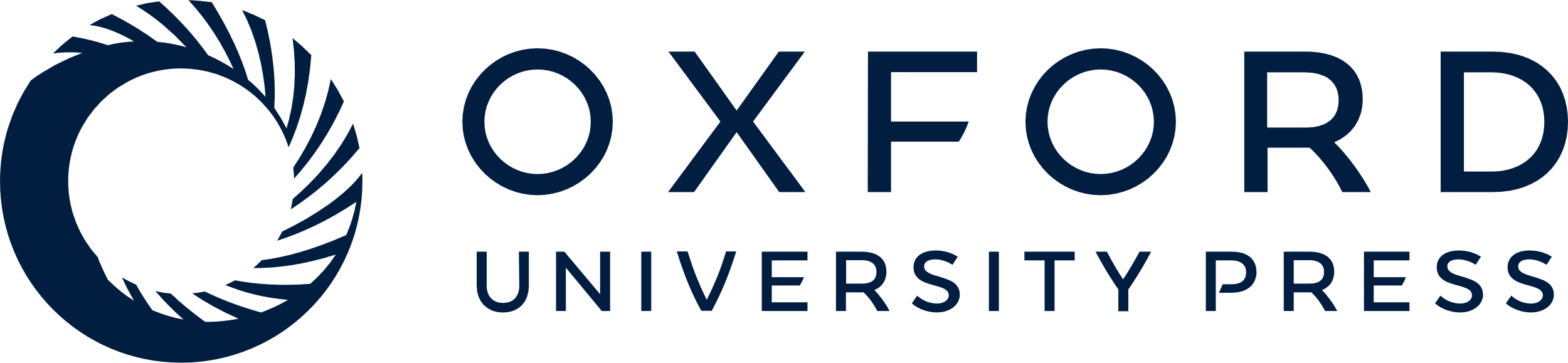 [Speaker Notes: Fig. 1. Mean improvement from baseline in EQ-5D VAS score. Two etanercept regimens, etanercept 50 mg QW (filled circle) and etanercept 25 mg BIW (filled triangle), were compared with placebo (blank square). Significant difference between etanercept 50 mg QW and placebo at all time points: P<0.001 (†), P<0.0001 (*). Significant difference between etanercept 25 mg BIW and placebo at all time points: P = 0.001 (‡), P < 0.05 (§), P < 0.0001 (*) and P < 0.001 (†).


Unless provided in the caption above, the following copyright applies to the content of this slide: © 2007 The Author(s).This is an Open Access article distributed under the terms of the Creative Commons Attribution Non-Commercial License (http://creativecommons.org/licenses/by-nc/2.0/uk/) which permits unrestricted non-commercial use, distribution, and reproduction in any medium, provided the original work is properly cited.]